Enhancing Compliance Delivery
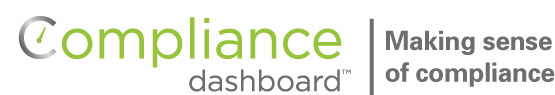 Dan Bond, Principal
Leah Randall, Director of Client Services
Handouts
compliancedashboard.net/
q4intelligence-conference
Compliance Cost
Audit Plan Provisions
 Recordkeeping Requirements
 Mental Health Parity Act
 Subrogation
 Claim Procedures
Prohibition of preexisting condition exclusions for enrollee’s under 19
Prohibition of annual and lifetime dollar limits
Prepare Disclosure Language & Materials
 Qualified Medical Child Support Orders
Newborns’ and Mothers’ Health Protection Act
 HIPAA Nondiscrimination
 Grandfathered Plan Status 
 Prepare Forms/Report to Government
 Form 5500
 Creditable Coverage to CMS
 W-2 Reporting
Bonding Requirements
 Every person who handles plan assets
Research and Education
 Working Families Tax Relief Act
 FMLA Continuation of Coverage
 On-Site Clinic ERISA Compliance
 ERISA Safe Harbor Delivery Methods
Employee and Dependent Eligibility Requirements
 Nondiscrimination Rules (beyond HIPAA)
Maintaining Grandfathered Plan Status Disclosure 
COBRA
 Administration and monitoring
 Participant tracking
 Eligibility compliance
 Send/document notices 
 HIPAA Privacy & Security
 Implement/Review policies and procedures
Risk assessment/breach notification procedures
Implement/Review administrative, technical and physical safeguards
 Audit plan documentation
 Workforce training
Plan Admin/Fiduciary Liability
 ERISA Title I
Prepare/Distribute Notices
 Summary of Benefits and Coverage
 Summary Annual Report
Women’s Health and Cancer Rights Act   Notice
Children’s Health Insurance Program Notice
 HIPAA Preex Condition Exclusion Notice
 HIPAA Certificates of Creditable Coverage
 HIPAA Notice of Privacy Practices
 HIPAA Preex Condition Exclusion Notice
 HIPAA Special Enrollment Notice
Medicare Part D Creditable Coverage Notice
 Notice of the Health Benefit Exchange
 Patient Protections Disclosure
USERRA Rights Notice Reporting & Disclosure
Prepare/Distribute Plan Documents
 Plan
 Summary Plan Description
 Summary of Material Modifications
 Cafeteria Plan
2014 Highlights
Scheduled Changes
Annual Limits
Waiting Periods
Pre-existing Conditions
Dependent Coverage
Cost Sharing 
Clinical Trials 
Essential Health Benefits 
Health Plan ID
SBC Template 
Same-Sex Spouse Coverage
Wellness Incentives 
$500 Carryover for Health FSAs
Mid-Year Election Changes
HIPAA Privacy & Security Final Rule
2014 Highlights
Mid-Year Changes and Updates
Deductible Limits Repealed
Play or Pay Transitional Relief
Coordination of Carryover FSA and HSA
New COBRA Notices
New CHIPRA Notice
Same-Sex Marriage Guidance
Contraceptive Coverage Guidance
Transitional Reinsurance Program Fee Guidance
Waiting and Orientation Period Guidance
Opportunity
Reasons for Outsourcing Benefits Administration
* ADP Research InstituteSM. (2012). ADP Survey Finds Health Care Reform and Increasing Compliance Complexity May Drive Outsourcing of Benefits Administration [Press Release]. Retrieved from http://www.adp.com/media/press-releases.aspx
Employer Roles
ERISA Fiduciary
Act solely in participant’s best interest
Act in accordance with plan docs and ERISA
ERISA Plan Administrator
Directly responsible for compliance with administrative functions
Liable for non-compliance
Penalties
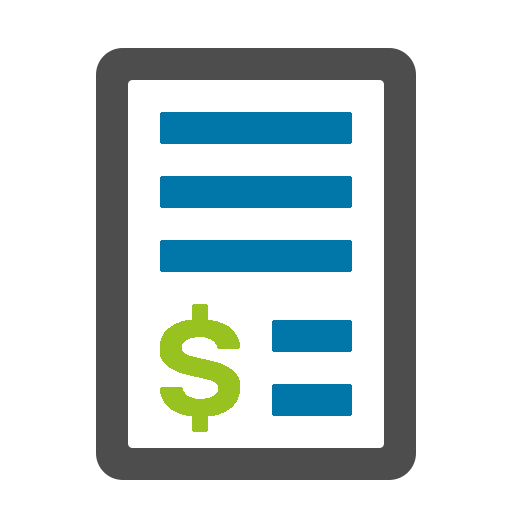 Laws: ERISA, COBRA, ACA, HIPAA
Range: $110 to $2,500 per day
Liability: ERISA Plan Administrator
Where To Start?
“Gov’t agencies will redouble efforts for reviewing internal controls in order to facilitate compliance”
Compliance Reform
Compliance Engagement
Information Overload
vs
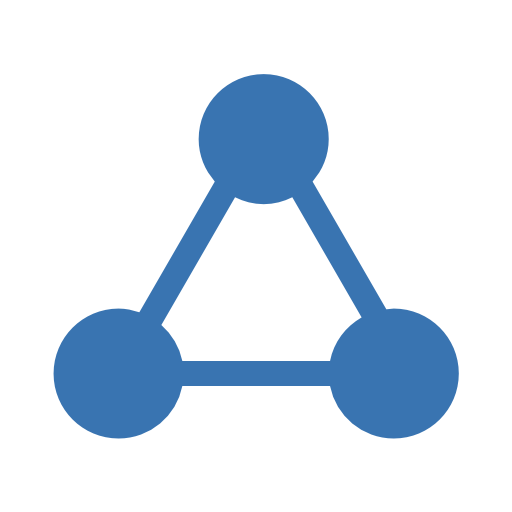 Turn
Key
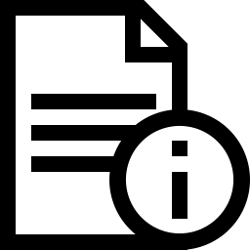 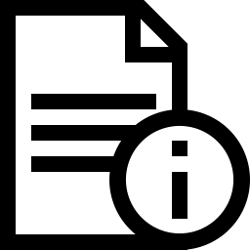 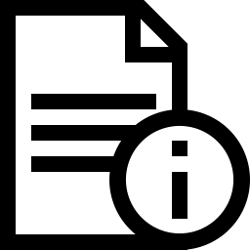 Custom
Process
Compliancedashboard
Turnkey System
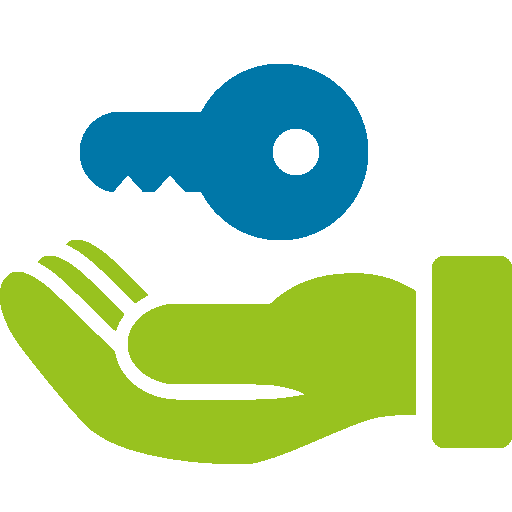 Auto Setup
 Reduced Workload
Web Based
Compliancedashboard
Customized Calendar
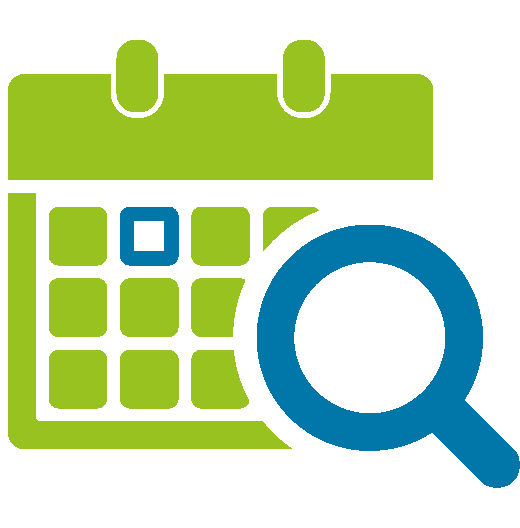 Plan Year
 Employer Type/Size
Plan Type and Coverages
Compliancedashboard
Compliance Process
Call to Action
 Progress Tracking 
 Audit Reports
Employer Feedback
Online Survey
Conducted July 2014
163 Responses
56% - Dashboard Users 1+ Years
Employer Feedback
Balanced Mix of Employer Sizes
100%
75%
50%
40%
30%
30%
25%
Under 100
101-500
Over 501
Employer Feedback
How likely are you to recommend CD to a fellow HR professional?
100%
75%
94%
50%
44%
31%
25%
19%
3%
3%
Not Likely
-
Very Likely
Somewhat Likely
Likely
Likely
Extremely Likely
Extremely Likely
Employer Feedback
Top 3 Benefits of Using Compliancedashboard
Ability to stay on top of compliance regulations
Ability to document activity for audits and legal purposes
Increased efficiency because of the automated process
Questions
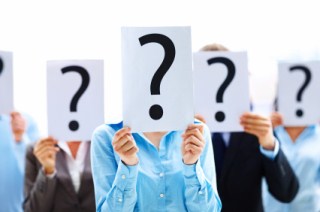 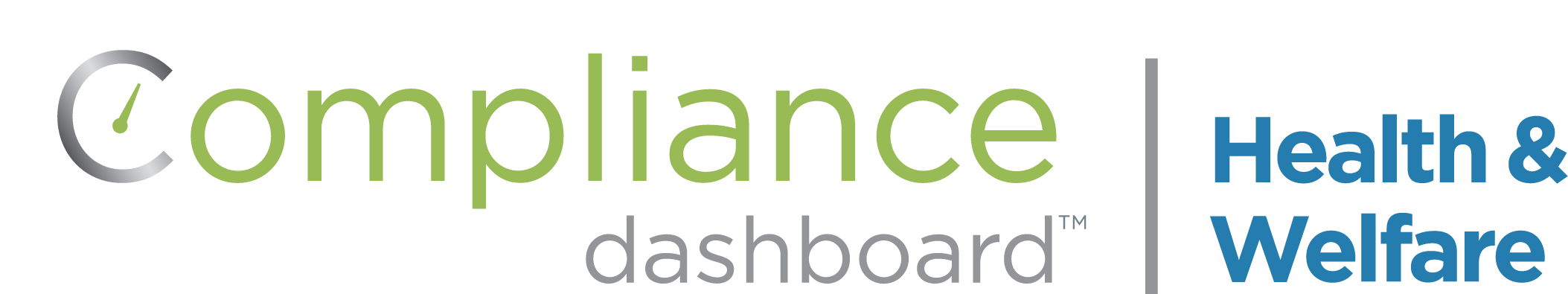 DEMO
Thank You!